Transmission Cryo-Electron Microscopy
A tool used by structural biologists to study
molecular nanomachines
Gabriel Lander,  Thesis Defense 2009
This plastic tube contains our
molecular sample of interest
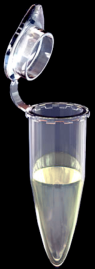 Inside the tube, the nanoparticles are freely mobile.
The sample must be frozen in order to image it
A tiny drop of the sample is
placed onto a copper grid
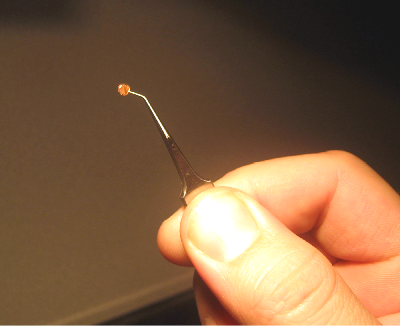 3mm
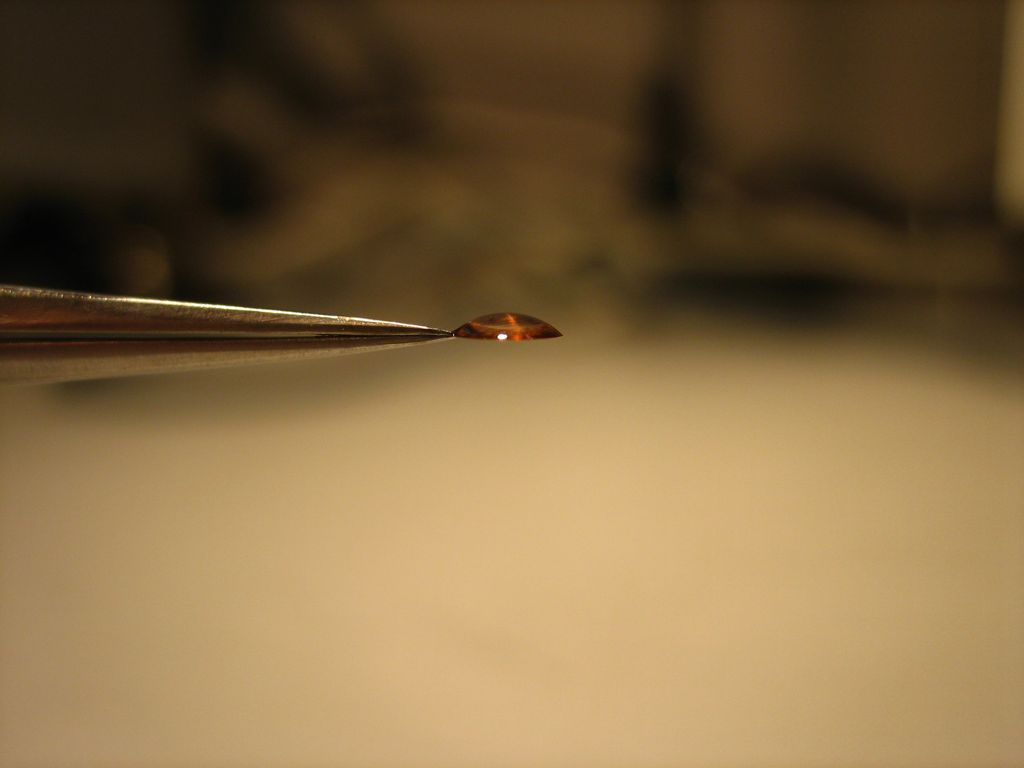 A tiny drop of the sample is
placed onto a copper grid
3 microliters of sample
side-view of grid
The sample is loaded into a machine called a Vitrobot
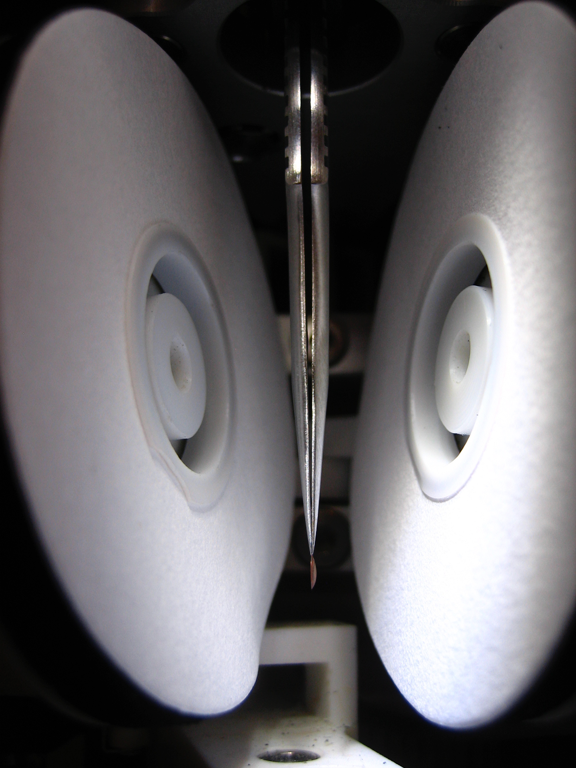 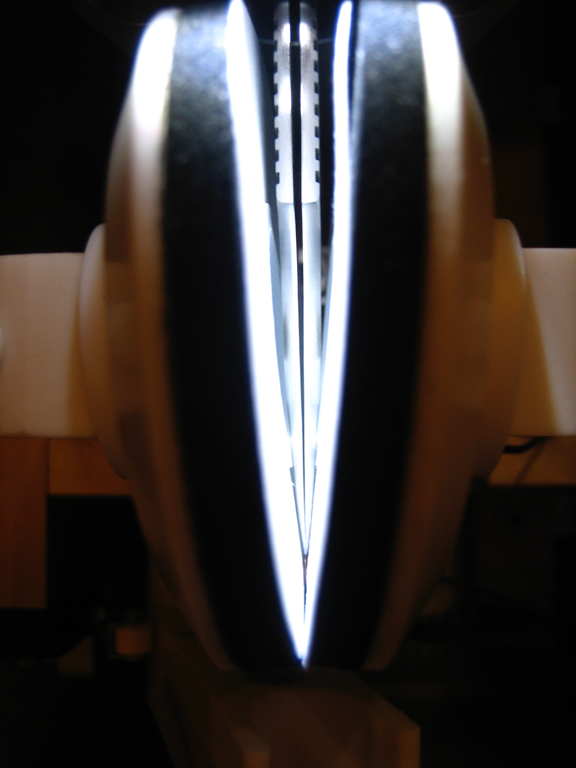 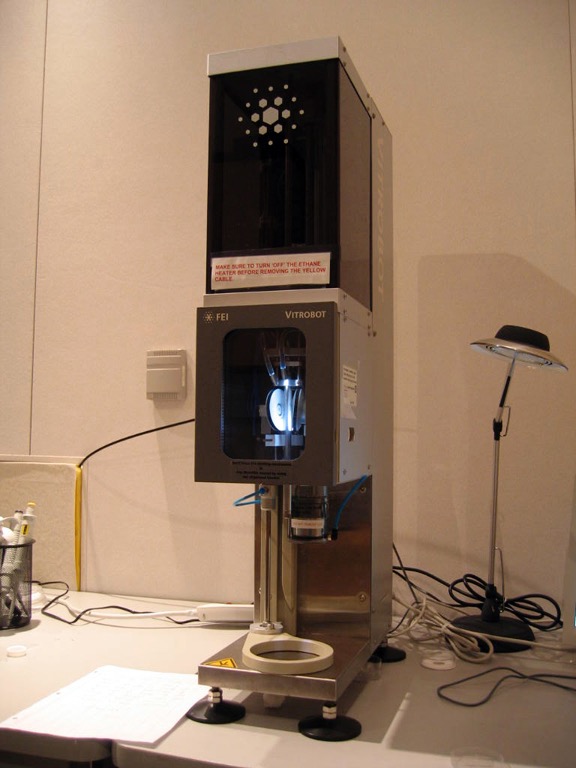 There are two blotting papers
on either side of the sample
this chamber maintains
100% humidity and a
temperature of 4ºC
They close on the grid and
leave a very thin layer of
molecules in solution
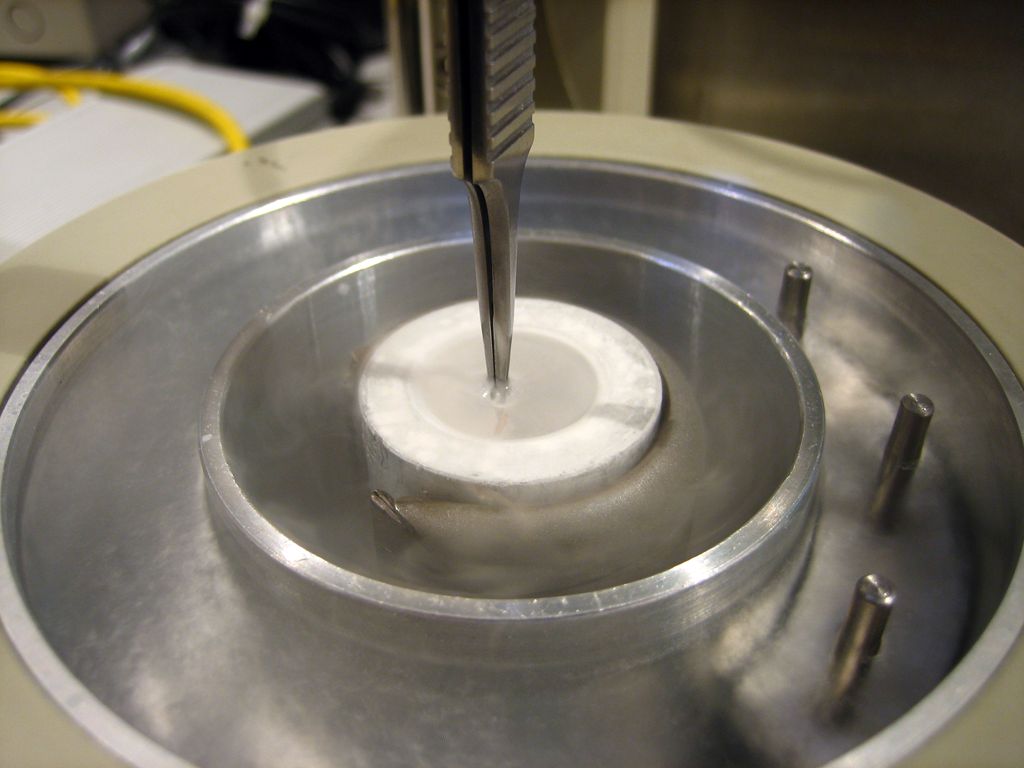 The sample is then quickly plunged into liquid ethane
Liquid Nitrogen
Liquid Ethane
the sample freezes so fast that ice crystals can’t form - this is called “vitreous” ice
That is how we go from sample in solution...
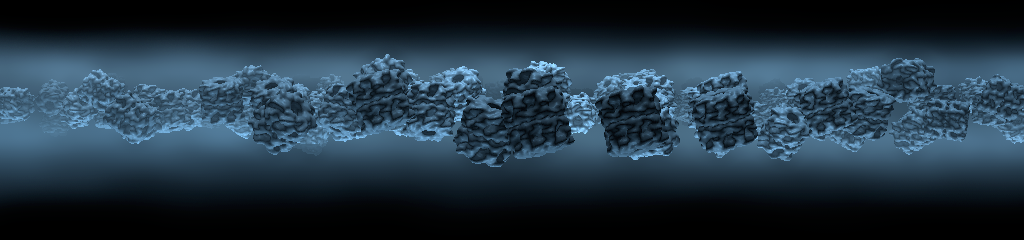 ...to molecules frozen in thin ice
The grid containing the frozen molecules is loaded into an electron microscope
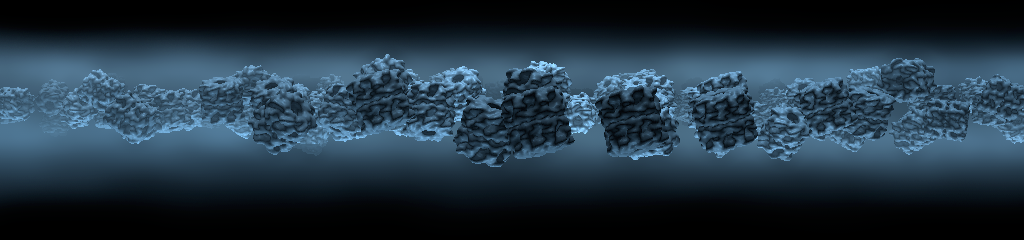 Now we can reconstruct a 3D structure from the frozen molecules
This is an example of a transmission
electron microscope (TEM)
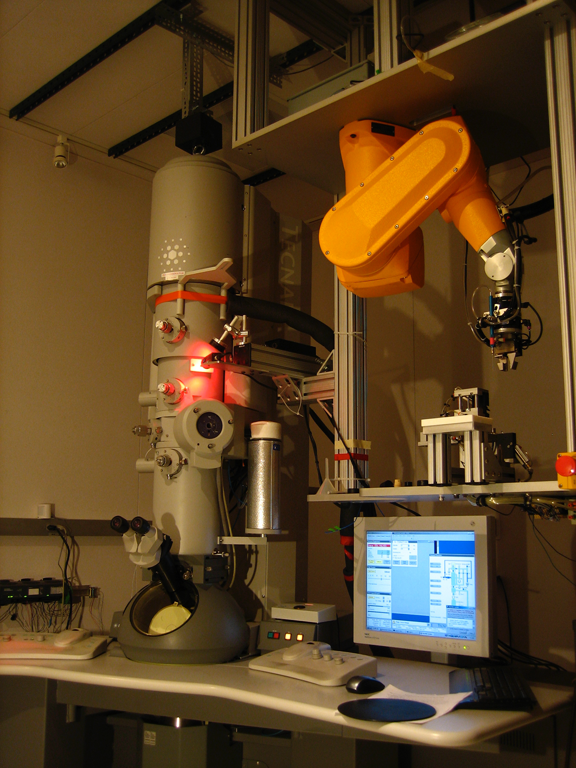 FEI Tecnai F20
Here are three molecules trapped in different orientations
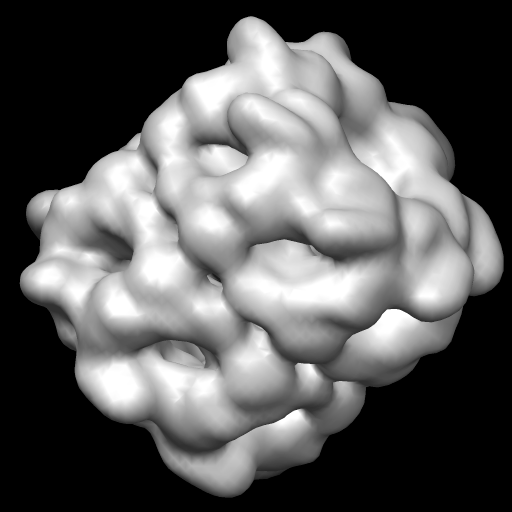 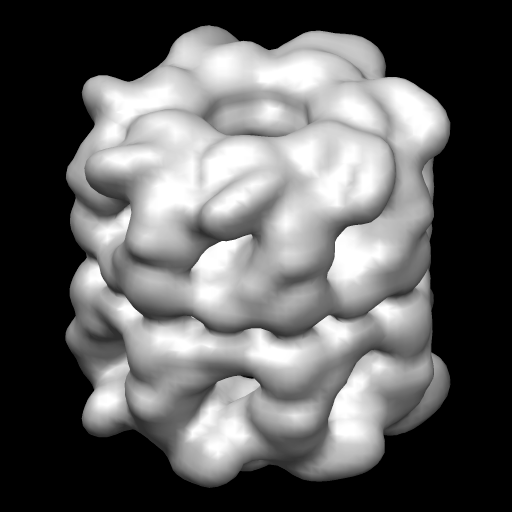 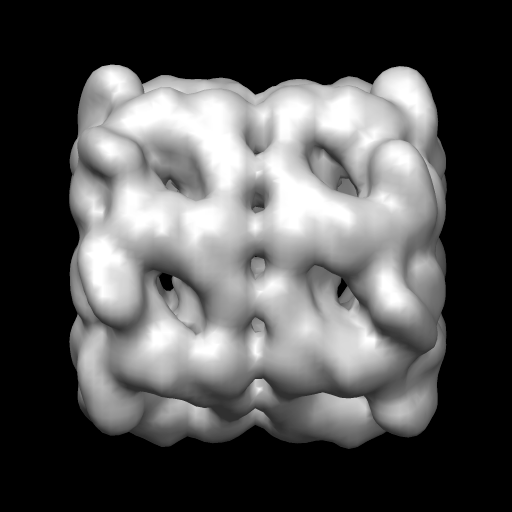 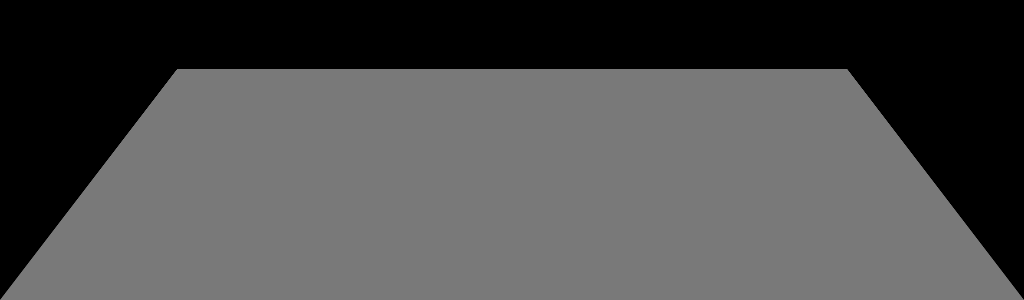 Underneath is a detector (such as photographic film)
When we shoot the molecules with an electron beam, the orientation of the particles leaves a unique “shadow”
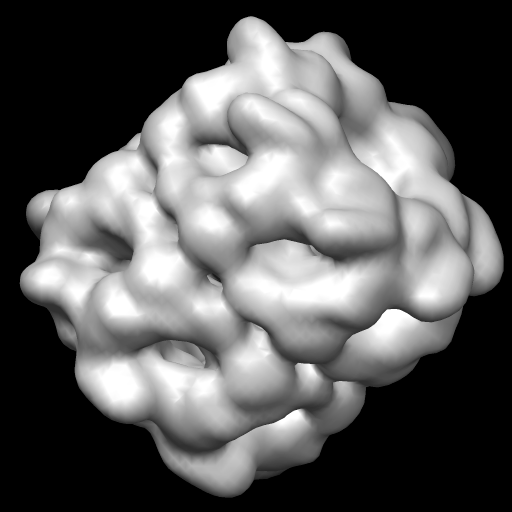 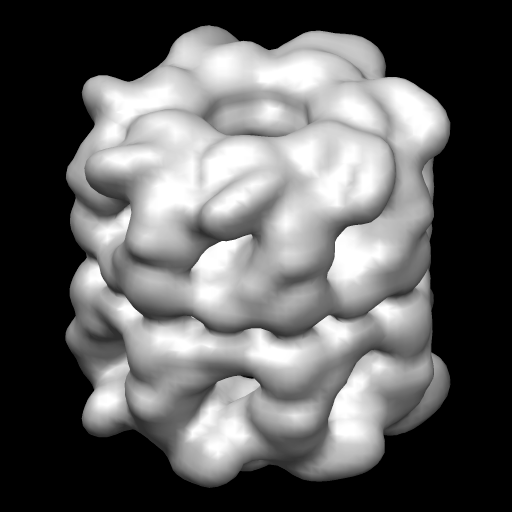 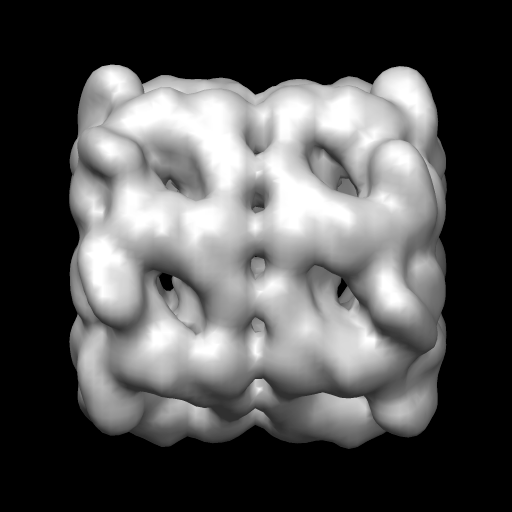 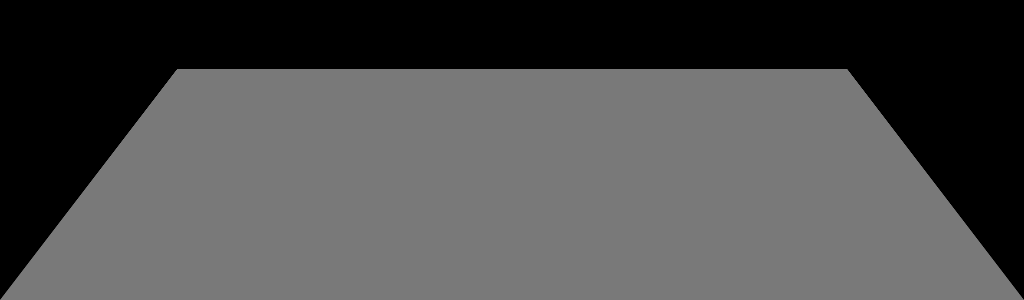 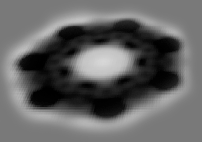 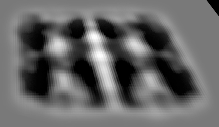 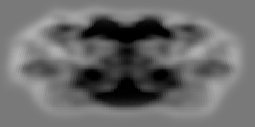 These “shadows” contain all the 3-dimensional information of the molecule, compressed into a 2D image
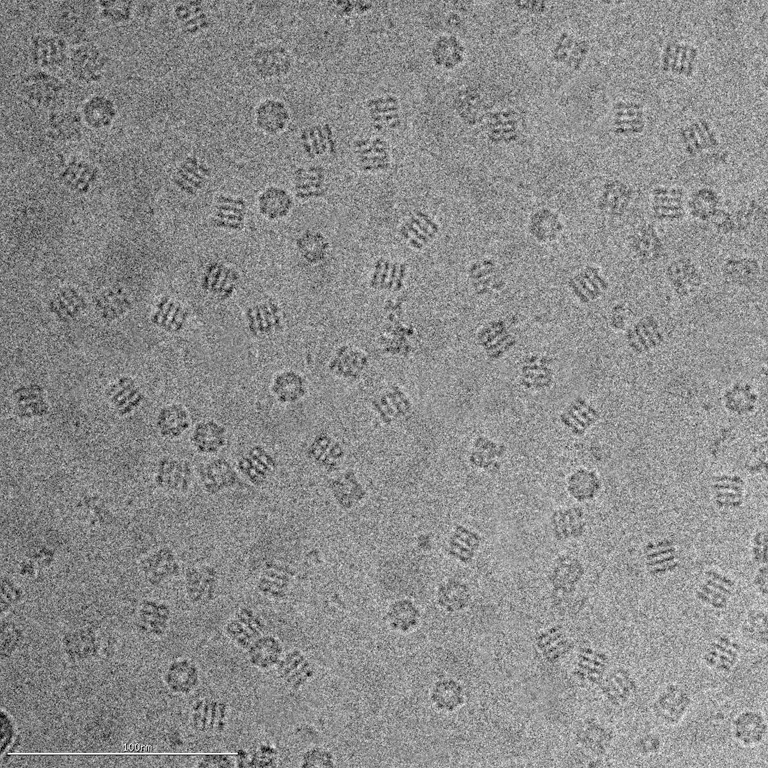 This is an example of an image we collect using the electron microscope
We can see the molecules as they are trapped in the ice, in different orientations
Even though the image is noisy, we can see that some of the particles are trapped in the same orientation
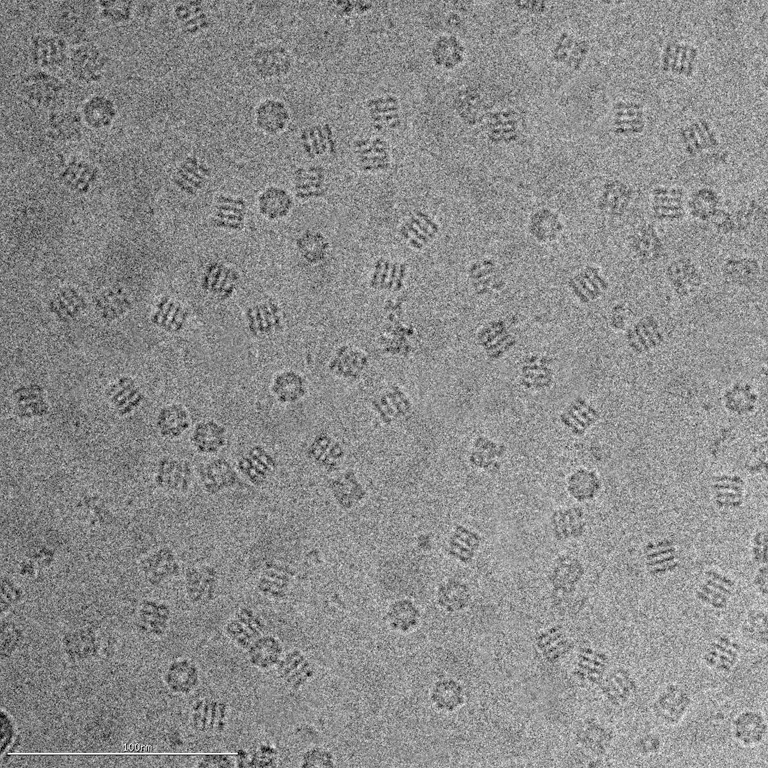 We can select these molecules and cut them out of the image
The contrast of the cut-out molecules is inverted
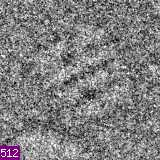 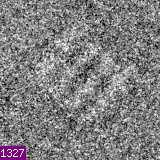 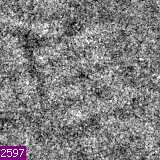 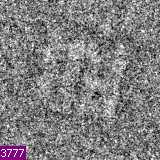 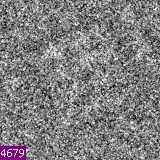 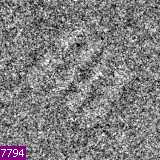 This summed image provides a more detailed view of the molecule in this orientation
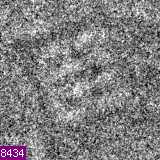 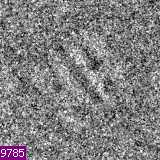 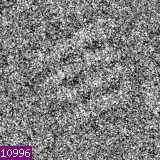 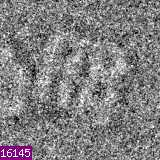 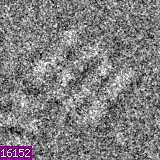 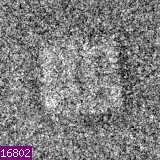 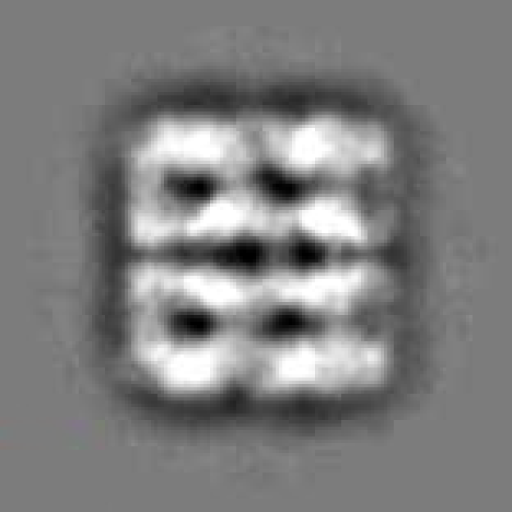 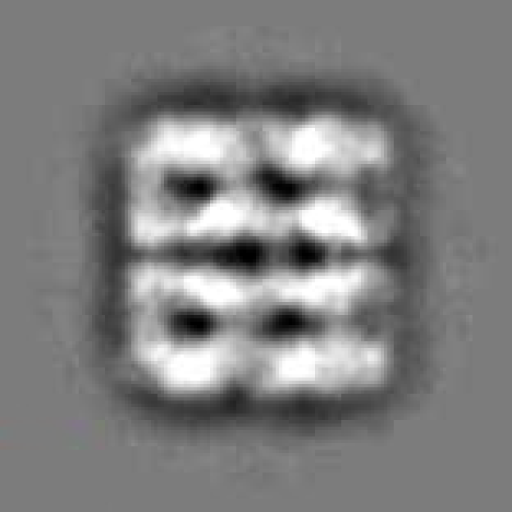 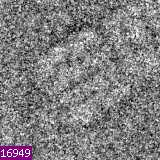 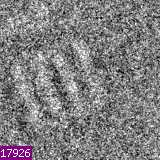 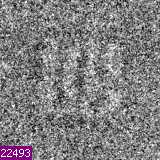 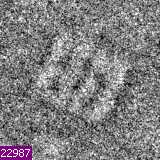 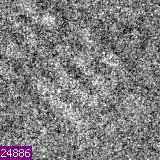 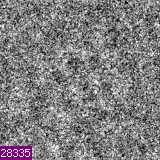 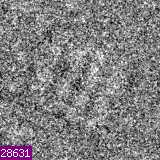 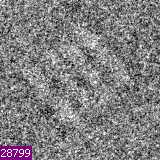 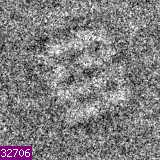 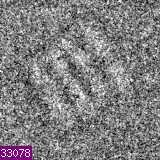 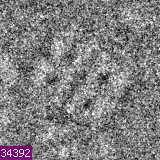 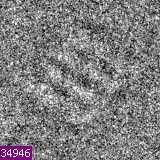 Although the raw data is noisy, we can rotate them so that all the molecules are in the same orientation
These “aligned” molecules are then added together
We perform this same process for the different orientations of the molecule
Then we gather all these views and combine them computationally
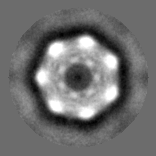 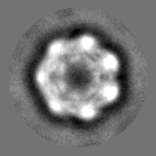 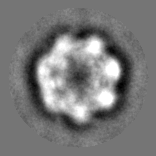 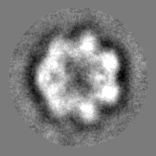 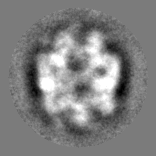 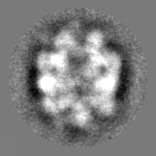 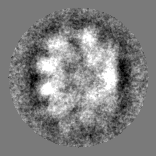 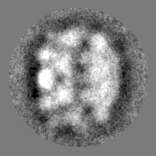 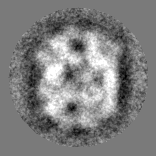 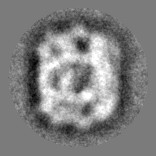 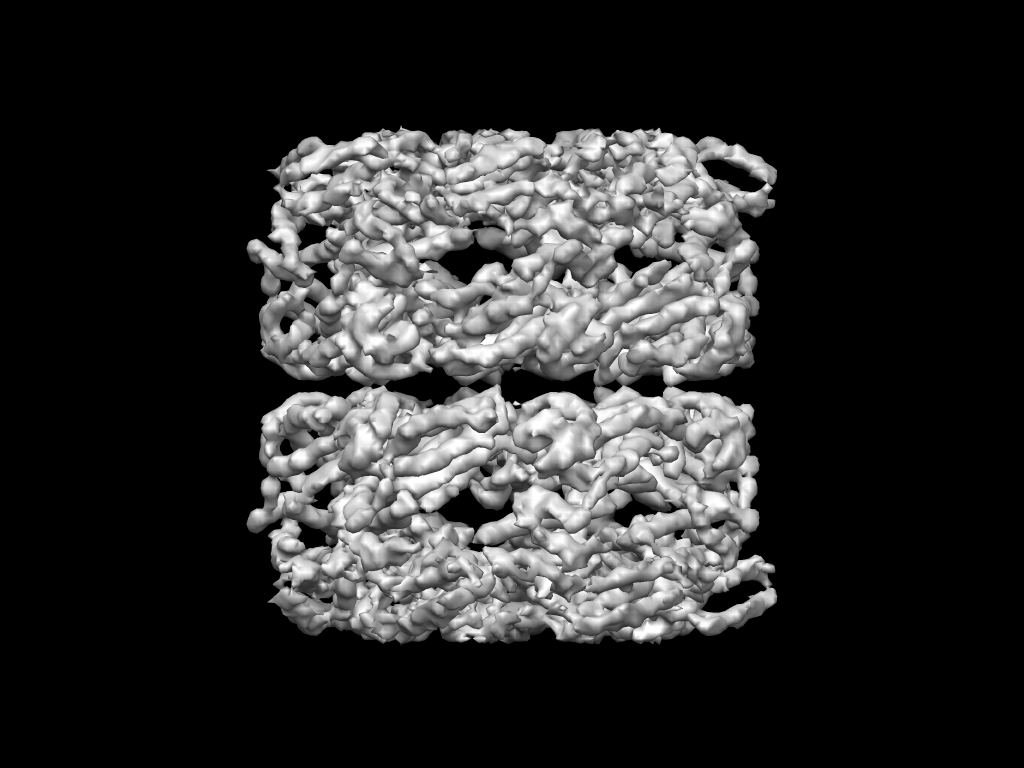 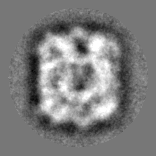 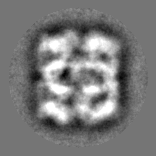 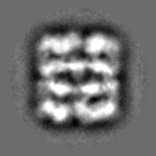 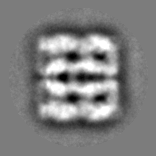 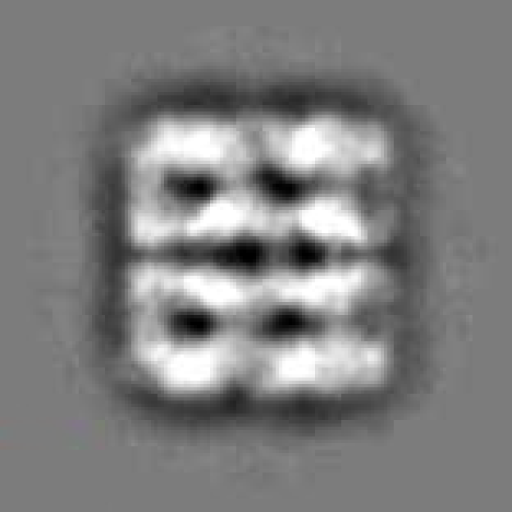 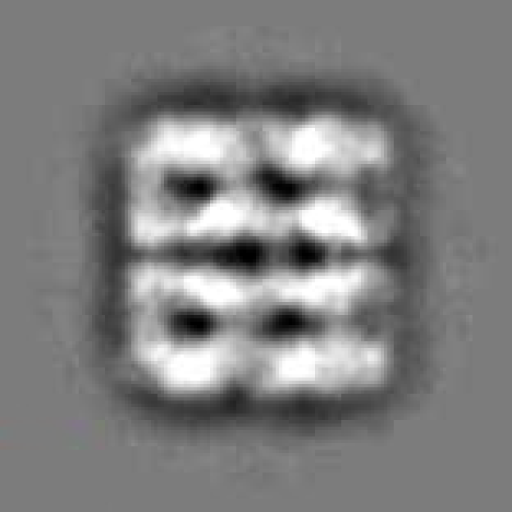 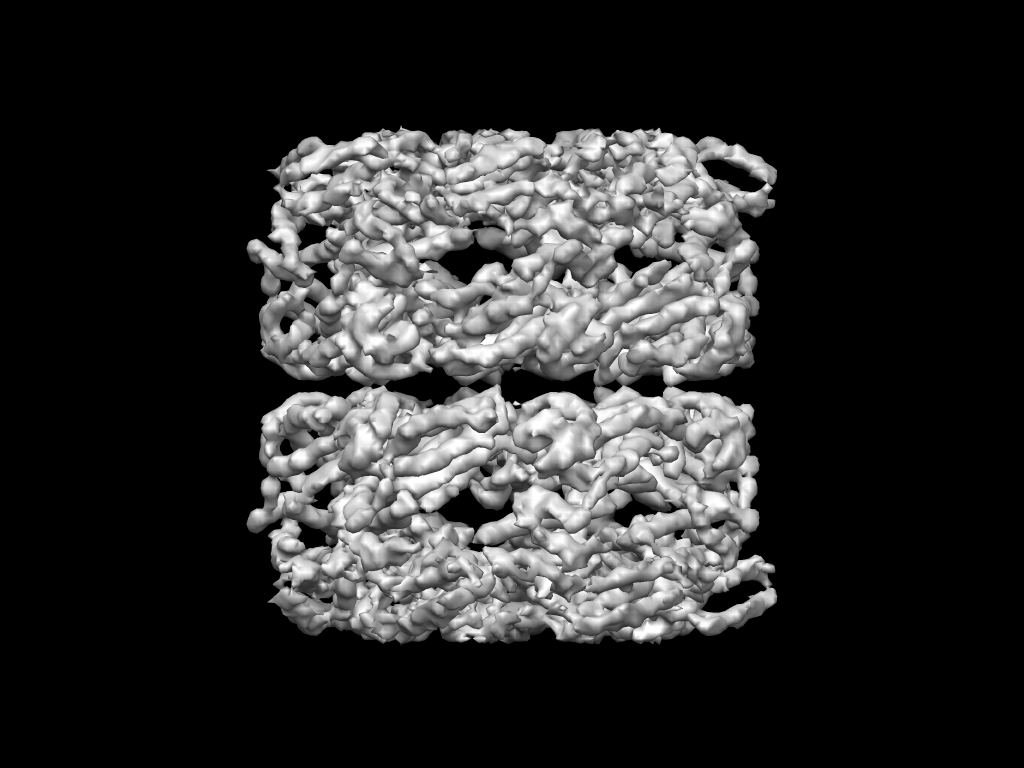 Then we gather all these views and combine them computationally
This provides us with a 3D reconstruction of our molecule
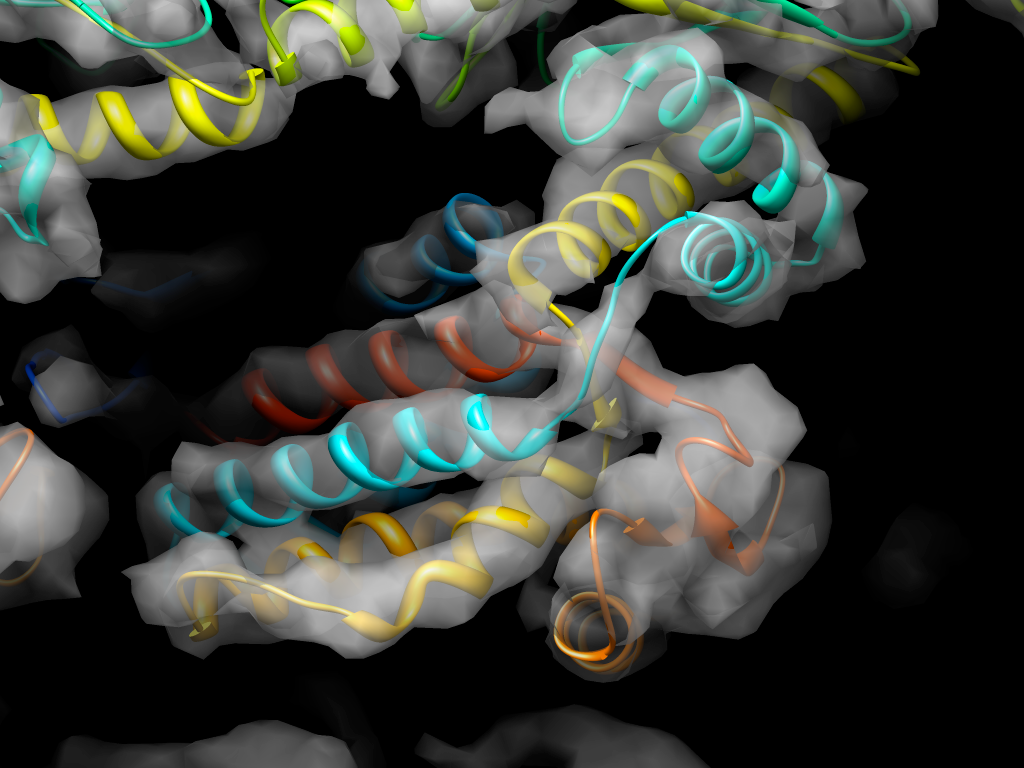 Zooming in, we can see structural features that tell us how the molecule functions in the cell